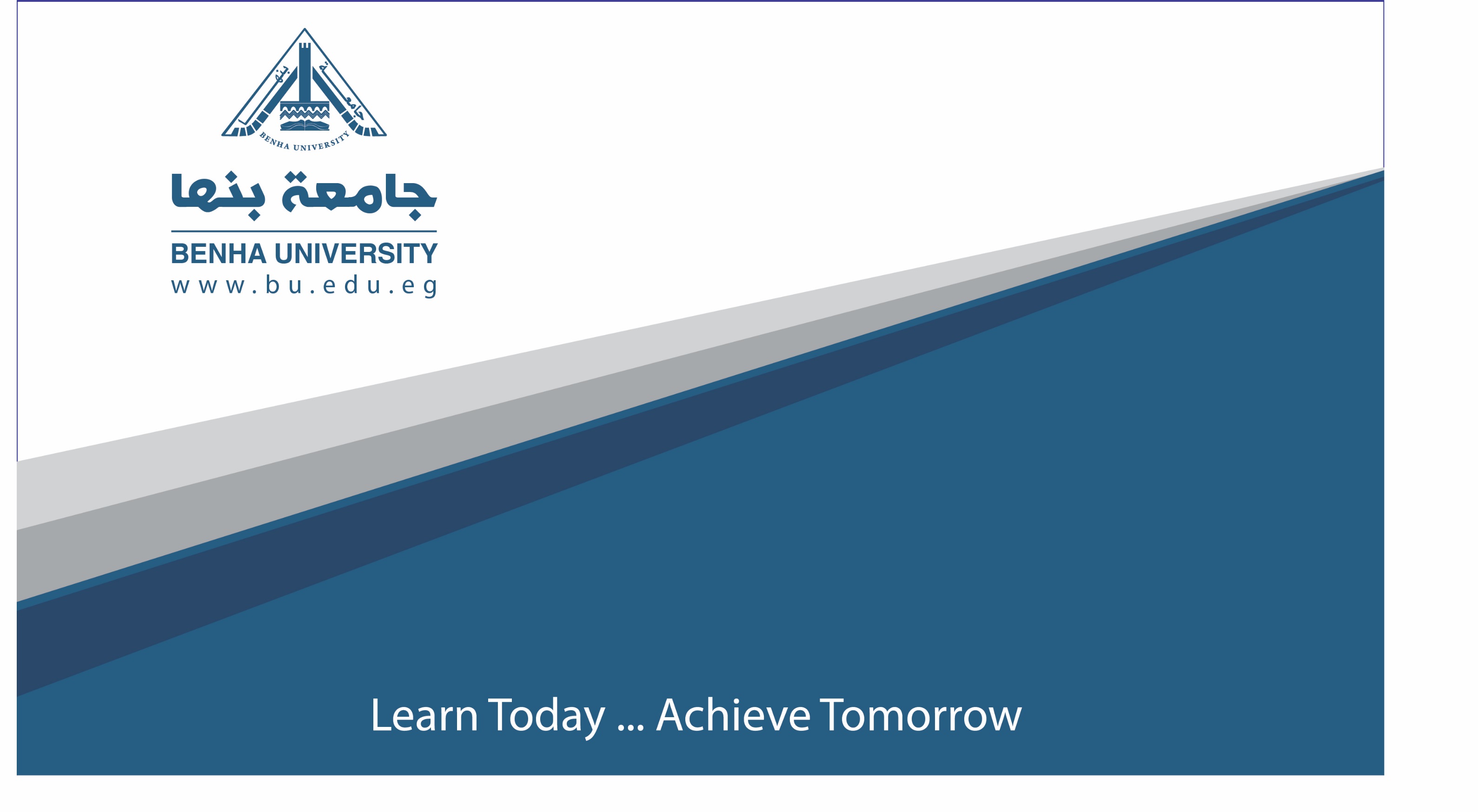 أساليب وطرق تصميم
قسم المنتجات المعدنية والحلى
الفرقة: الأولى
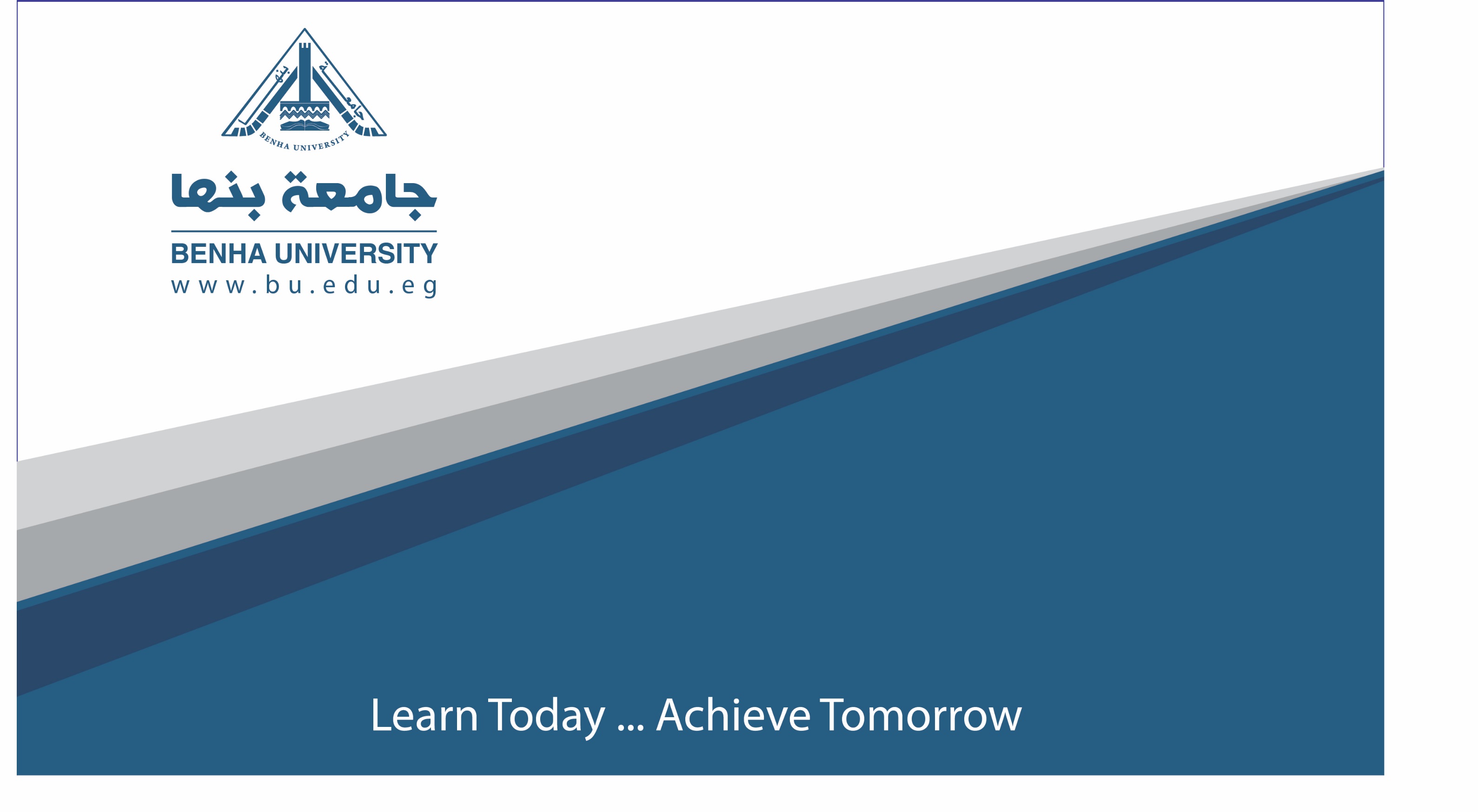 التصميم الكونى
Universal Design
ما هو التصميم الكونى؟
طريقة التصميم التي تسعى إلى خلق Universal Design  التصميم الكوني بيئات، وكائنات ونظم يمكن استخدامها من قبل أكبر عدد ممكن من الناس. كما تم تعريفها من قبل مصممي العالم ومستشارين التصميم على انه : هو عملية دمج الاختيار لجميع الناس في المنتجات التي نقوم بتصميمها
الاختيار يتضمن المرونة  ووسائل بديلة متعددة الاستخدام
الناس شامله الناس بصفه عامه بغض النظر عن العمر، والقدرة، والجنس، والحالة الاقتصادية، الخ
المنتجات وتشمل الخدمات، ونظم المعلومات وأي أشياء أخرى يبتكرها الإنسان أو يتعامل معها
أهم تعريفات التصميم الكونى؟
صيغ مصطلح " التصميم الكوني" من قبل المعماري رونالد ميس Ronald L. Mace 
لوصف مفهوم تصميم جميع المنتجات والبيئة لتكون جماليه وصالحه للاستخدام من قبل أكبر عدد ممكن من البشر بغض النظر عن العمر والقدرات والحاله الاجتماعية.
وفقا لمعهد التصميم العام التصميم الكوني هو "تصميم المنتجات والبيئات لكي يستعملها جميع الناس بأكبر قدر ممكن دون الحاجة إلى تكييف أو تصميم متخصص." والهدف من التصميم الكوني هو تبسيط الحياة للجميع من خلال جعل المنتجات والاتصالات والبيئة أكثر قابلية للاستخدام من قبل أكبر عدد ممكن من الناس بتكلفة قليلة أو معدومة. فالتصميم الكوني مفيد للناس من جميع الأعمار والقدرات.
وفقا لمركز التصميم الشامل والوصول البيئي Center for Inclusive the Design and Environmental Access في جامعة بافالو Buffalo بنيويورك، فإن "التصميم الكوني يجعل الأشياء أكثر أماناً، وسهوله وملائمة للجميع، إنها الفلسفة التي يمكن تطبيقها على التصميم والسياسات والممارسات الأخرى لجعل المنتجات والبيئات والأنظمة تعمل على نحو أفضل لمجموعة واسعة من الناس .
وفقاً لمعهد التصميم المركز على البشر Institute for Human the Centered Design التصميم الكوني هو إطار لتصميم الأماكن والأشياء " والاتصالات والمعلومات والسياسات، لتكون قابلة للاستخدام من قبل أكبر عدد ممكن من الناس تعمل في أكبر عدد ممكن من الحالات دون تصميم خاص أو منفصل ". ببساطة التصميم الكوني هو التصميم للإنسان مع أخد كل شيء في الاعتبار. ويهتم هذا التعريف بشكل كبير بالمعاقين، وأساليب تكييف التكنولوجيا المساعدة لتحقيق الهدف من التصميم ويسعى أيضا إلى مزج الجماليات في هذه الاعتبارات الأساسية. مع ارتفاع متوسط العمر المتوقع ويزيد من معدل بقاء المنتج على قيد الحياة.
مبادئ التصميم الكونى Universal design principles
المبدأ الأول: المساواة والعدالة في الاستخدام
أن يكون المنتج مفيدا وقابل للتسويق للناس مهما كانت قدراتهم أو إمكانيتهم الجسدية أو حجمهم.
المبدأ الثانى: المرونة في الاستخدام
أن يتلاءم التصميم مع مدى واسع من الأفراد ذوى الميول والقدرات والاختيارات المختلفة.
المبدأ الثالث: البساطة والبديهية في الاستخدام
كيفية عمل التصميم سهل الفهم بصرف النظر عن خبرة المستخدم أو درجة معرفته أو ثقافته اللغوية ومهما كان مستوى تركيزه الذهني.
المبدأ الرابع: المعلومات سهلة الاستيعاب
يتواصل المنتج مع المستخدم بتوفير المعلومات الضرورية بشكل مباشر ومؤثر للمستخدم 
مهما كانت الظروف المحيطة أو مهما كانت قدرات المستخدم الإدراكية أو الحسية
المبدأ الخامس: وجود فرصة لاستيعاب الخطأ
يقلل التصميم من المخاطر والعواقب السيئة لاستخدامه عند الاستخدام الخاطئ أو غير المقصود
المبدأ السادس: الجهد البدني المحدود
يمكن أن يستخدم التصميم بكفاءة وبشكل مريح وبأقل قدر من القوى البدنية
المبدأ السابع: الحجم والاتساع المناسب للخروج والدخول والاستخدام
توفير الحجم والاتساع المناسب وإتاحة الفرصة للوصول الكامل الآمن والتعامل والاستخدام مهما كان حجم جسم المستخدم أو نمطه الجسمي أو قدرته الحركية.
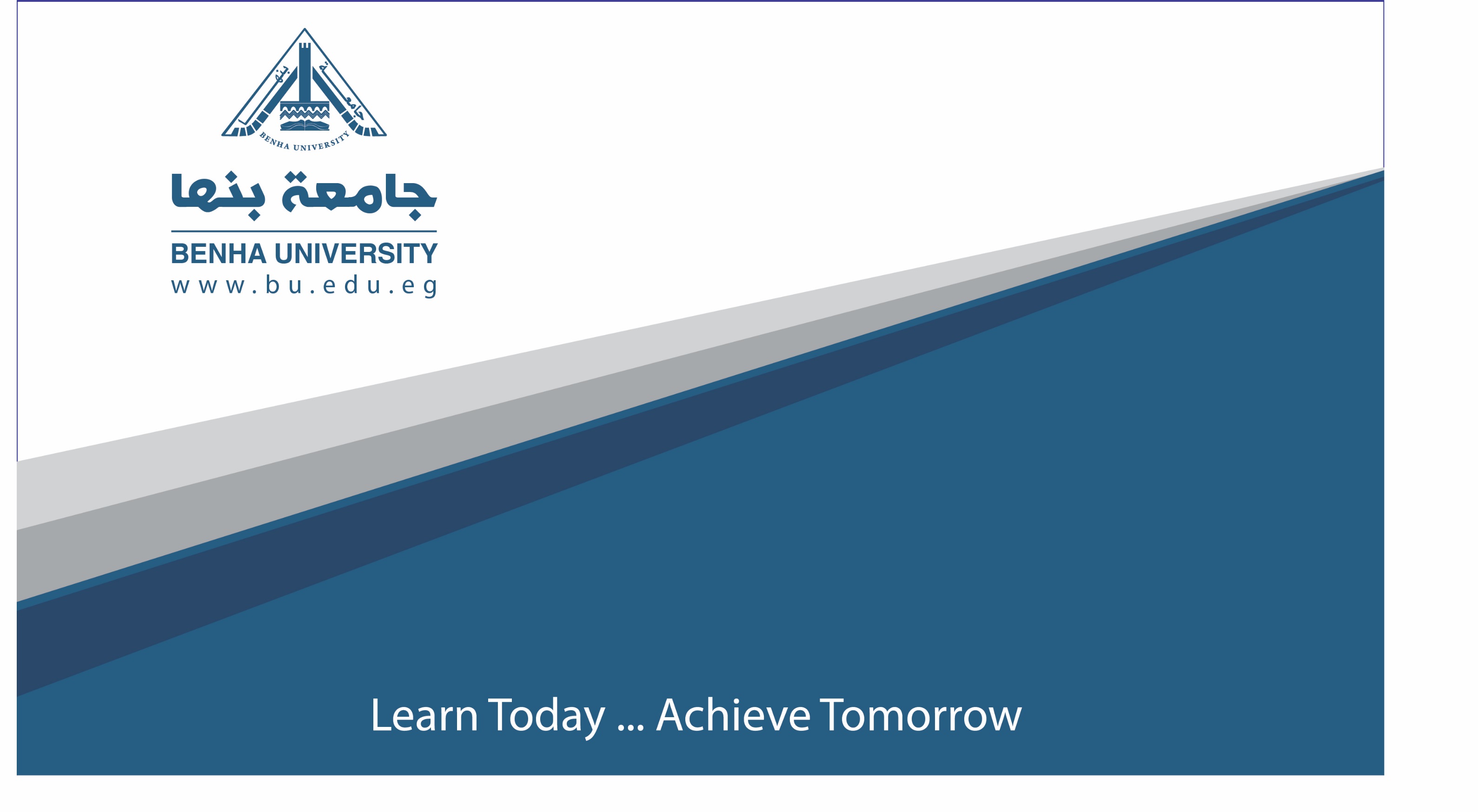 THANK YOU